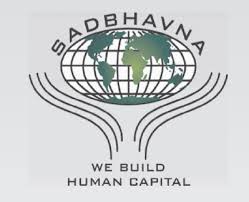 Course: B.Ed. (sem. III)Subject: Guidance and CounselingTopic: Organization of Guidance and Counseling Service at Secondary level
In-charge- Asst.Prof. Neha Sabharwal
Sadbhavna College of Education for Women, Raikot.
BASIC CONSIDERATIONS
Defining the objectives
Defining the task
Allocation of duties
Defining the powers
BASIC CONSIDERATIONS
Defining the relations
Structure of guidance organization
Simplicity
THANK YOU